«Современное книгопечатание»
Воспитатель: Новикова Алина Николаевна


2021г.
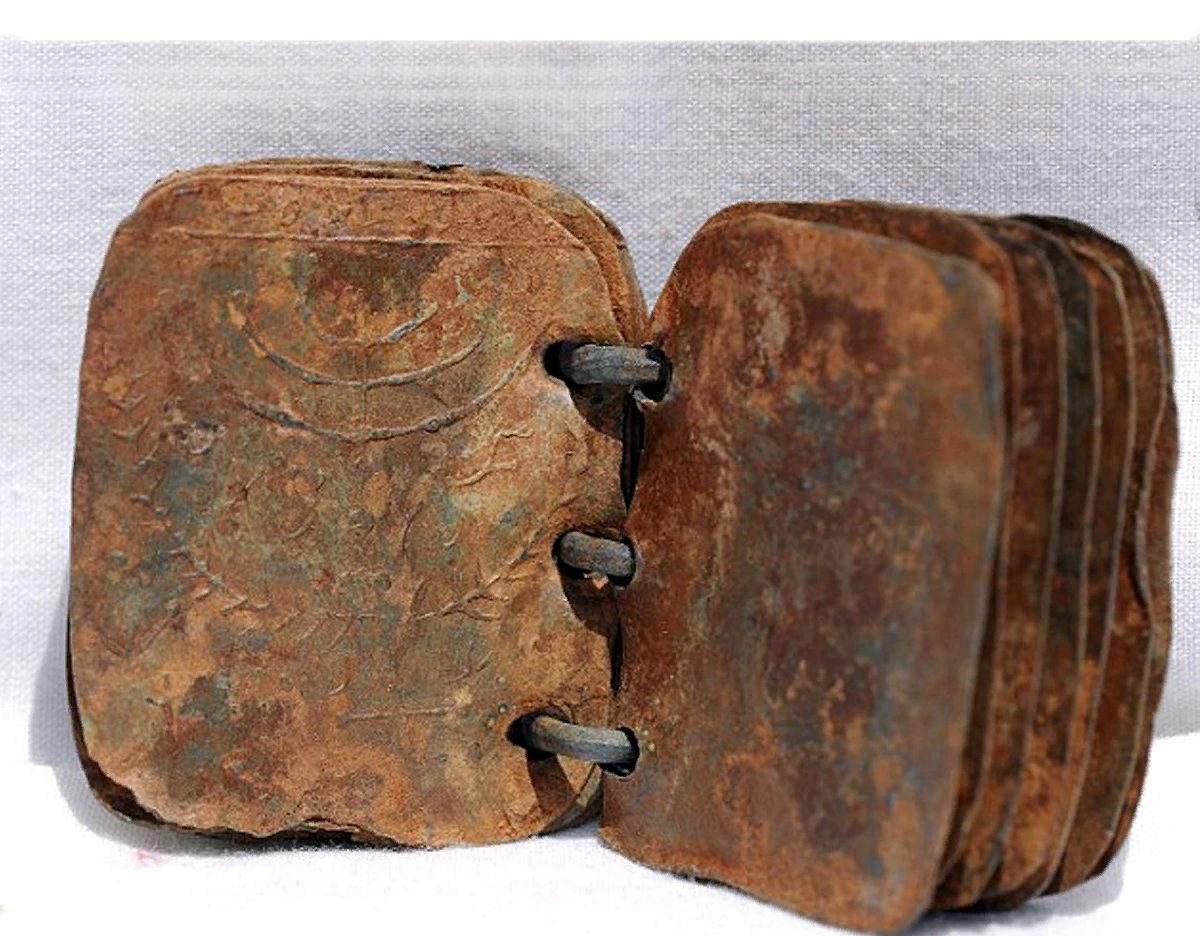 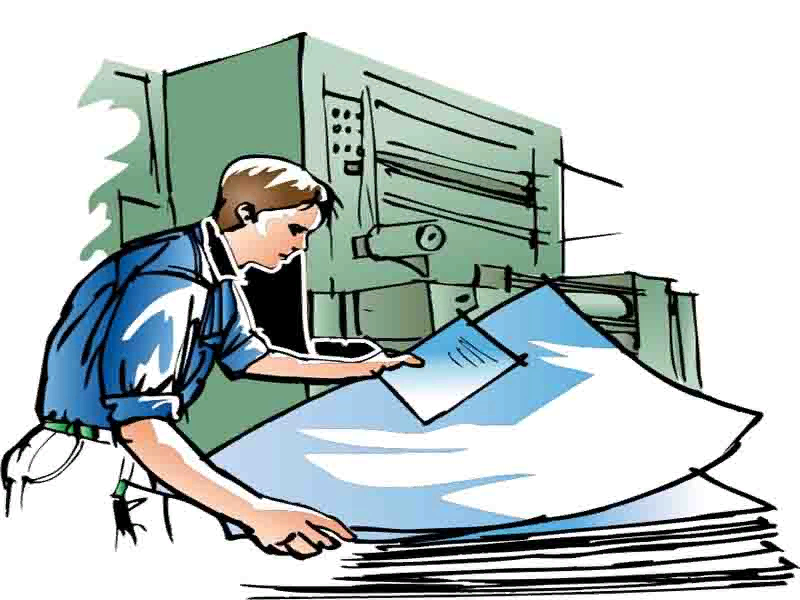 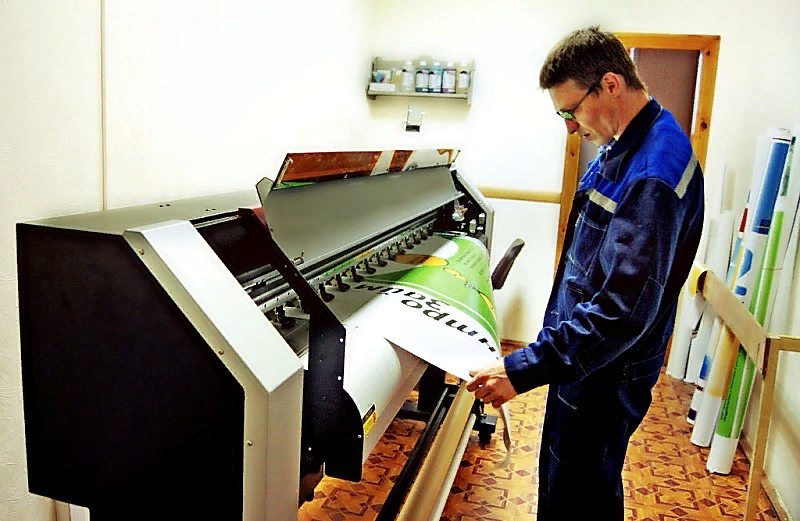 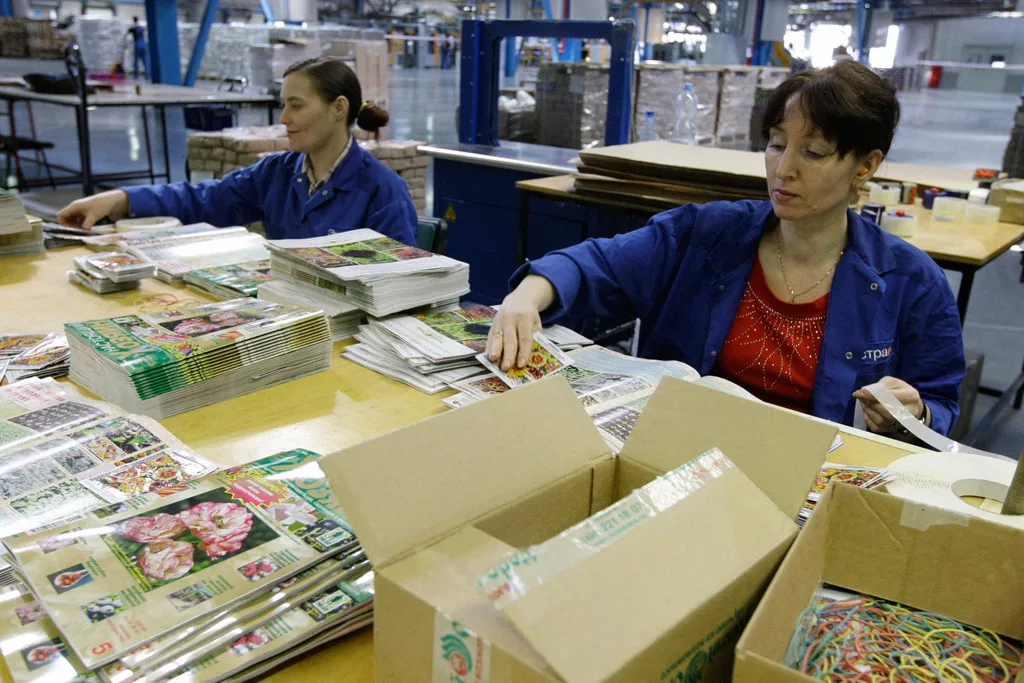 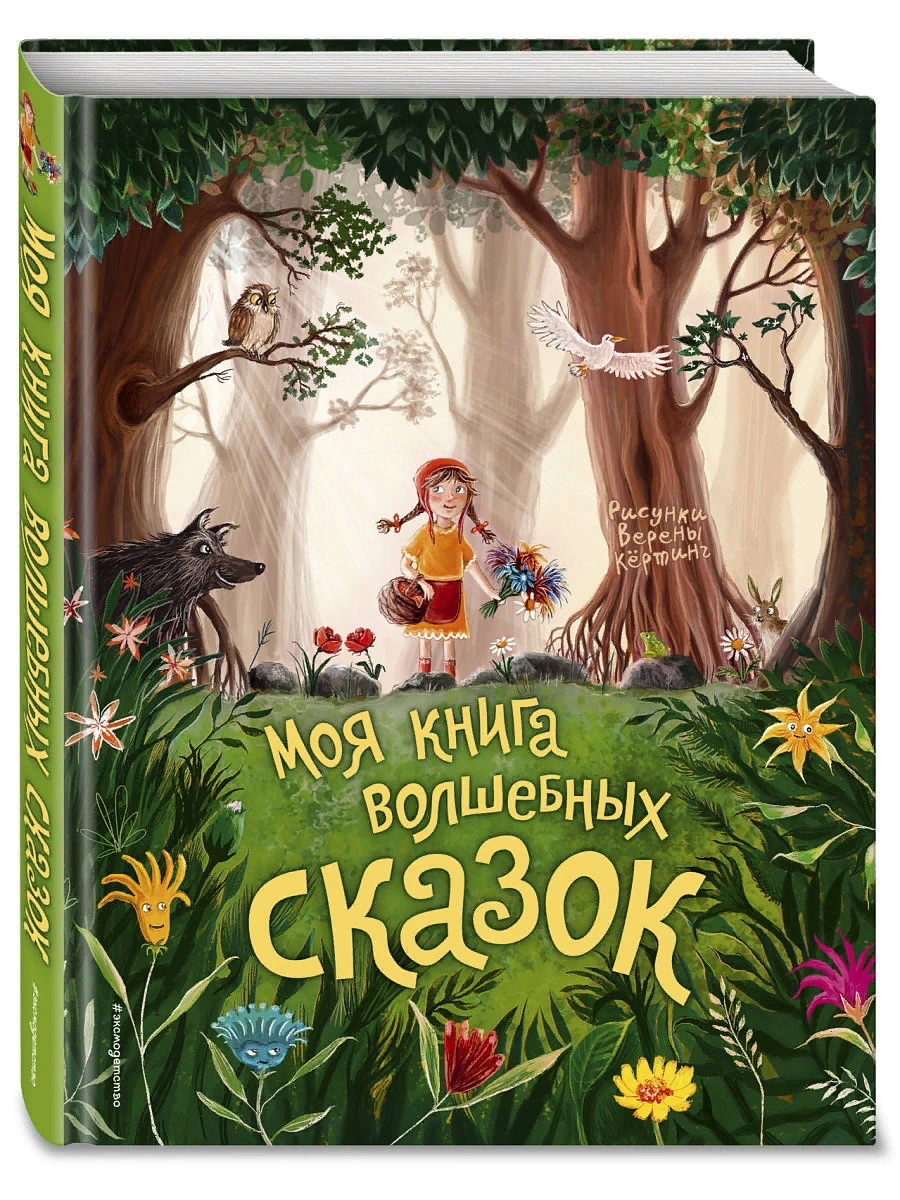 Спасибо за внимание!